Open Notes
Regulatory Basis, Research, and Operational Considerations
Disclaimer
None of the information presented should be construed or relied upon as legal advice.
Overall goals of the new Interoperability rules
This is a regulatory push by CMS and ONC that aims to shift the way the healthcare system shares data, moving from a system where healthcare organizations may share data under HIPAA to one where they must share data
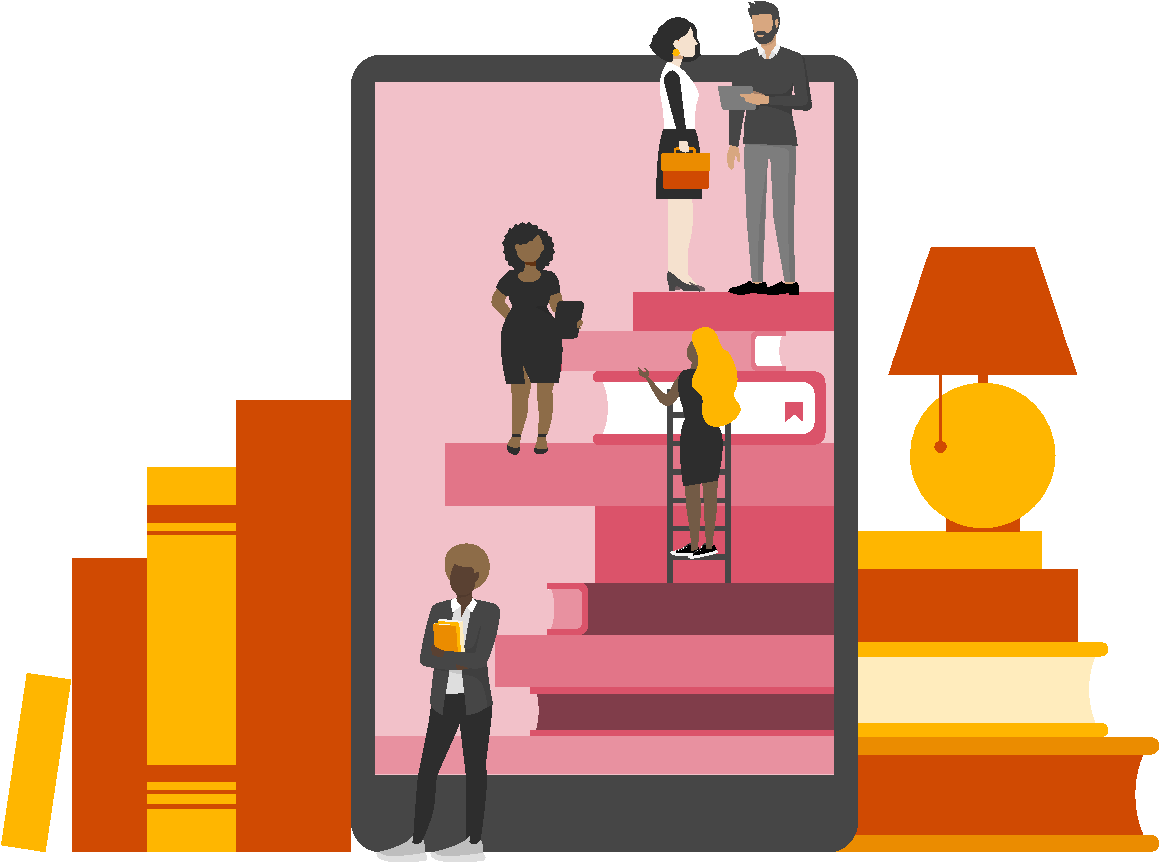 Data moves with patient from provider to provider, and from health plan to health plan
Patient data is made available through mobile and web-based apps
Freer flow of data empowers patients and helps improve value-based care efforts
March 2020
3
[Speaker Notes: Interoperability and Patient Access (CMS)1 is focused on:
Standardizing and advancing electronic data exchange among healthcare stakeholders
Providing patient access to their Electronic Health Information (EHI) through Application Programming Interfaces (APIs)
Trusted Exchange Framework and Common Agreement (TEFCA) (ONC):
Provides technical and legal requirements to facilitate healthcare stakeholders to securely access and share EHI nationwide
Specifically prohibits “information blocking” (when a healthcare stakeholder impedes EHI exchange).]
The ONC and CMS rules apply to….
Providers
Make Patient health information (EHI) available through Application Programming Interfaces (APIs)
Provide electronic notification to other providers when a patient is admitted, discharged or transferred (ADT)
Information blocking prohibited
  Payers
Patient claim /health data (EHI) made available through APIs
Patient data shared with other payers as they move from health plan to health plan
HIT Developers 
Use APIs
New Certification requirements
Third-Party Apps
Use APIs
Transition from use of CCDA to the new USCDI
Provider
Vendors
Third-Party Apps
Insurers
*EHI – (final rule) is defined as ePHI to the extent that it would be included in a designated record set.
March 2020
4
[Speaker Notes: Payers
Patient claim and health data made available through APIs − Applies to MA, Medicaid, CHIP, Medicare FFS and QHPs
Patient data shared with other payers as they move from health plan to health plan]
Important Dates
April 5, 2021  - Information blocking prohibited
Electronic health information (EHI) definition is limited to only information defined in United States Core Data for Interoperability (USCDI) standards
USCDI standards expanded to include progress notes
Only data in USCDI standards must meet interoperability requirements on HIEs

May 1, 2021 – ADT Notifications Required

October 6, 2022
EHI definition is expanded beyond defined elements in USCDI to include any information that an organization has that is:
(i) Transmitted by electronic media;
(ii) Maintained in electronic media; or
The above definition includes information and other provider impaired data systems beyond the EMR alone

December 31, 2021
Providers and payers required to have full export capability for all their EHI
What data needs to be shared?
Within the first 24 months – expands to HIPAA data set after 24 months
Allergies and intolerances
Assessment and Plan of Treatment
Care Team Members
Goals
Health Concerns
Immunizations
Laboratory
Medications
Patient Demographics
Problems
Procedures
Provenance
Smoking Status
Unique Device Identifier(s)
Vital Signs
Clinical Notes*
Consult Note
Discharge Summary
H&P
Imaging Narrative
Pathology Narrative 
Procedure 
Progress Note
Standards:
https://www.healthit.gov/isa/united-states-core-data-interoperability-uscdi
* Currently not part of Netsmart CCD Standard
Scope of ONC Rule
ONC Rule covers two main areas: Information Blocking and HIT Certification Criteria
Information Blocking

Preventing Harm
Privacy Exception
Security Exception
Infeasibility Exception
HIT Performance Exception
Content and Manner Exception
Fees Exception
Licensing Exception
Information Blocking Exceptions
Information Blocking

A practice by a healthcare provider, HIT developer, or HIE/HIN that, except as required by law or   specified by the Secretary as a reasonable and necessary activity, is likely to interfere with, prevent, or materially discourage access, exchange or use of EHI.
Information Blocking
March 2020
7
[Speaker Notes: Four actor categories – Providers, Vendors, HIE/Ns.
Payers – CMS rule applies

• We clarified in the final rule that the information blocking provision does not require actors to violate business associate agreements or associated service level agreements. However, we also clarified that such agreements could constitute an interference if used in a discriminatory manner by an actor to limit or prohibit the access, exchange, or use of EHI for treatment purposes that otherwise would be permitted by the Privacy Rule.


Provided certain criteria are met, we clarified in the final rule that it would not be considered an “interference with” the access, exchange, or use of EHI (and thus not “information blocking”) if an information blocking “actor” engaged in practices to educate patients about the privacy and security risks posed by the apps they choose to receive their EHI. 

Penalties up to $1million for all actors except providers. Provider penalties will be announced in future rulemaking.]
More on Exceptions
EHRs with the capability to give patients direct and immediate access will generally need to provide instant access. If you keep EHI but do not have an EHR that allows for direct and immediate patient access will likely come under the infeasibility exception to the instant access requirement.
May exclude notes of any type that may cause harm to the patient or others should the patient have access. However, the rule specifically states that psychological distress does not meet the definition of harm (Torous, 2020). “Substantial Harm” meaning life threatening or physical harm.
To  exercise the privacy exemption the patients request to not share EHI must be documented in the  record
Psychotherapy Note Exception
Psychotherapy notes are exempt from the information blocking prohibition 
Psychotherapy Notes Are Not
Any documentation information required for billing
History, symptoms, mental status exam, therapist interventions
Psychotherapy Notes Are
Documentation about the therapist’s emotional reactions, fantasies, and internal associations that occur in relation to the patient
i.e. Traditional psychoanalytic process notes
To be exempt from information blocking psychotherapy notes must be kept entirely separate from the rest of the patient record
Uncertified EHRs such as PsyBooks are not required to follow the Open Notes Rule
Psychotherapy with content that is considered medical record notes cannot be blocked.
Diagnosis
Symptoms
Functional status
Treatment plans
Prognosis
Progress to date
Session start and stop times
Test results
The modalities and frequencies of treatment furnished
Medication prescription and monitoring
IT Considerations
EMR Vendors are required to have their EMR capable of meeting the ONC requirements in order to be ONC/CMS certified which is a requirement for submitting billing to CMS
The EMR internal capability to extract and export patient information is likely to be implemented as part of a regular EMR update without additional cost
The ability to provide access to the exported data via a patient portal or connection to an HIE is usually a functional module that must be purchase/subscribe to separately from the basic EMR package
The information blocking exception for privacy requires specific documentation that the patient has requested that their information not be shared. Uniformly encouraging patients to exercise this is considered information blocking.
There are currently no penalties for providers not complying with the interoperability requirements. CMS has stated that disincentives for noncompliance will be implemented in the future
OpenNotes (aka Concurrent Documentation) Research
In 2010, Beth Israel Deaconess, Geisinger Health System, and Seattle's Harborview Medical Center did a study involving 105 primary care doctors with 20,000 of their patients able to read their clinical notes via secure online patient portals. 
Doctors reported little change in workload and clinician fears were unfounded.
 Patients overwhelmingly approved of note sharing; few were worried or confused by their notes. 
patients reported that reading notes helped them feel more in control of their health and health care.
25% reported finding errors- most commonly diagnosis, history and medication

OpenNotes in Mental Health
VA study -  patient experiences are more positive than negative when reading mental health notes
 Beth Israel Deaconess Medical Center study 
94% agreed that having open therapy notes is a good idea and 87% wanted it to continue. 
More than half reported therapy notes were 'very important'... for feeling in control of their care, trusting their providers and taking care of themselves. 
Two felt offended, and 7 (11%) felt judged by something they read in a note.
Collaborative Documentation
Collaborative documentation is a practice where clinician and patient document together, during the session. 
Collaborative documentation = (Concurrent Documentation + Shared Decision-Making)             						X Patient centered
Advantages
Reduces errors and misunderstandings
Enhances patient engagement and empowerment
Documentation is always completed on time by the end of the session
Patients are never surprised when they read the note

Training available Through MTM and the National Council
Implementation to Do List
Contact your EMR vendor find out the details of how they will be implementing the interoperability requirements
Review and Revise Policies forms and procedures for:
Providing information to patients and other healthcare providers
Requesting information from other healthcare providers including ADT from hospitals
Documenting privacy exemption to information blocking
Review and Revise Patient education materials
Staff training program
Policies and procedures listed above
Open notes and/or collaborative documentation